#StartwithSecurity
WelcomeTodd KossowActing Regional Director, Midwest Region Federal Trade Commission
Introductory RemarksJames B. SpetaSenior Associate Dean for Academic Affairs & International InitiativesNorthwestern Pritzker School of Law
Opening RemarksMaureen OhlhausenCommissioner, Federal Trade Commission
Panel 1 Building a Security Culture
Featuring
Aaron Bedra, Chief Security Officer, Eligible
John Downey, Security Lead, Braintree
Arlan McMillan, Chief Information Security Officer, United Airlines
Marc Varner, Corporate Vice President & Global Chief Information Security Officer, McDonald’s Corp.

Moderator: Cora Han, Division of Privacy & Identity Protection, FTC
Building a Security Culture
Building a Security Culture
Security as Core Value
Founders, executives, and employees
Building Security Expertise
It’s not “us” versus “them” 
Risk Assessments and Threat Modeling
Critical tools for establishing priorities
Leveraging the Security Community
Don’t reinvent the wheel
#StartwithSecurity
Panel 2 Integrating Security into the Development Pipeline
Featuring
Michael Allen, Chief Information Security Officer, Morningstar
Matt Konda, Founder & Chief Executive Officer, Jemurai; Chair, OWASP Global Board of Directors
Alex Lock, Senior Software Engineer, Application Security, Groupon
Lyle Sudin, Manager, Mandiant Consulting Services
 
Moderator: Jim Trilling, Division of Privacy & Identity Protection, FTC
Integrating Security into the Development Pipeline
Integrating Security into the Development Pipeline
Integrate security into development to achieve efficiencies and cost savings
Employ different security-related tools in different phases of development
Use tools you already use for other purposes
Automate testing and feedback where possible
Speak to developers in their language
#StartwithSecurity
Panel 3 Considering Security When Working with Third Parties
Featuring
Erin Jacobs, Founding Partner, Urbane Security 
Jeff Jarmoc, Lead Product Security Engineer, Salesforce
Nathan Leong, Corporate Counsel, Microsoft
Jon Oberheide, Co-Founder & Chief Technology Officer, Duo Security

Moderator: Steve Wernikoff, Office of Technology Research & Investigation, & Midwest Region, FTC
Considering Security When Working with Third Parties
Considering Security When Working with Third Parties
Conduct due diligence on security impact before selecting a 3rd party service provider or vendor
Companies cannot simply rely on a service provider to handle all of their security issues
Formulate an authentication strategy that appropriately limits access to cloud services used by your company
Panel 4Recognizing and Addressing Network Security Challenges
Featuring
Jibran Ilyas, Director, Incident Response, Stroz Friedberg
Nick Percoco, Chief Information Security Officer, Uptake
Sunil Sekhri, Director, Forensic Technology Solutions, PwC

Moderator: Andrea Arias, Division of Privacy & Identity Protection, FTC
Recognizing and Addressing Network Security Challenges
Recognizing and Addressing Network Security Challenges
Require secure passwords and authentication
Secure remote access to your network
Restrict access to sensitive data and limit administrative access
Segment your network and monitor who’s trying to get in and out
Put procedures in place to keep your security current and address vulnerabilities that may arise
Closing Remarks
Subscribe to the FTC Business Blog business.ftc.gov/blog
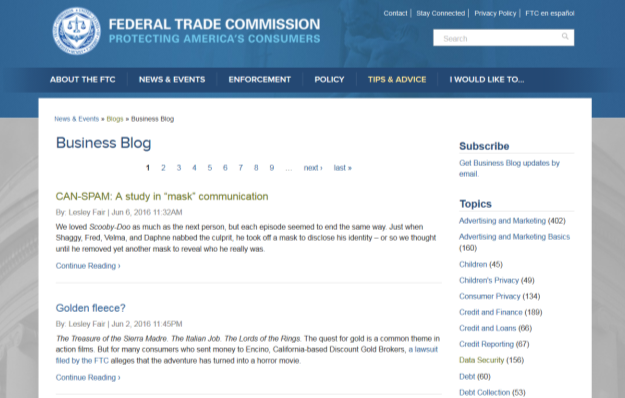 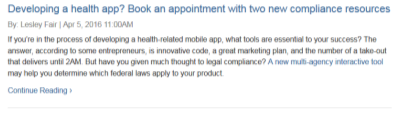 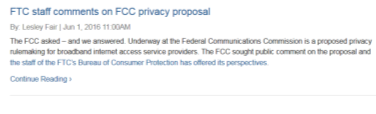 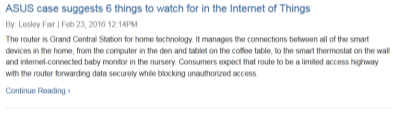 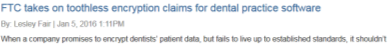 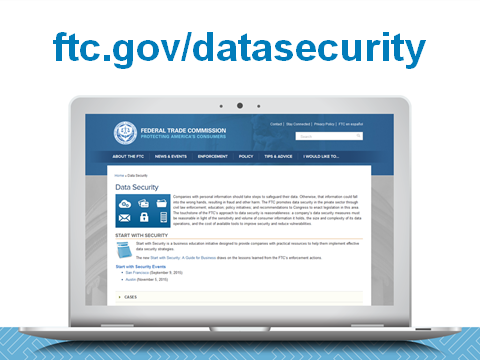 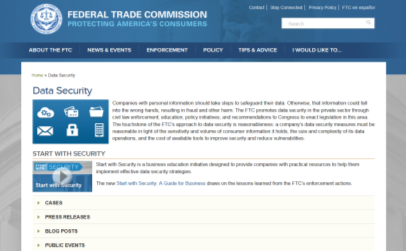 Start with Security videos ftc.gov/videos
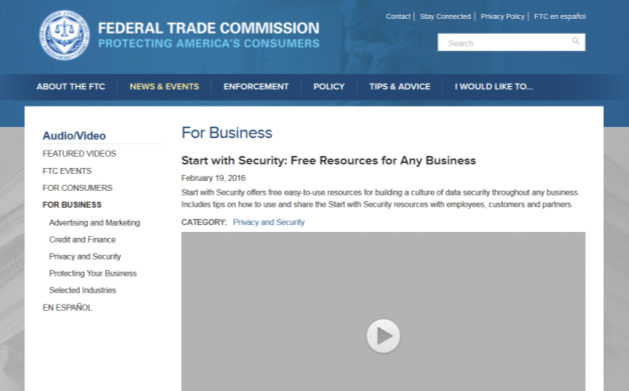 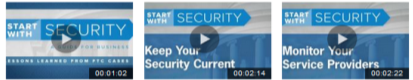 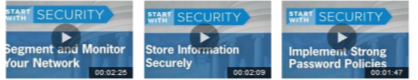 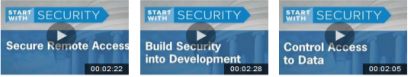 Learn More
Start with Security: A Guide for Business
ftc.gov/startwithsecurity

Protecting Personal Information
https://www.ftc.gov/tips-advice/business-center/guidance/protecting-personal-information-guide-business

Slides & Videos from Start with Security events
https://www.ftc.gov/news-events/events-calendar/2016/06/start-security-chicago
ftc.gov/startwithsecurityseattle
ftc.gov/startwithsecurityaustin
www.ftc.gov/news-events/events-calendar/2015/09/start-security-san-francisco